PHP 陣列與自定函數
陣列應用
自定函數
陣列應用
所謂的陣列就是指集合相同屬性的變數所成的集合，可分成一維陣列、二維陣列…
一維陣列表示方式
  	  $陣列名稱[指標] 



範例：$Name[0] = "Joe" ;   
                 $Name[1] = "Ken" ;
                 $Name[2] = "Cherry" ;
                 $Name[3] = "Maggy";
陣列應用
多維陣列表示方式
  二維: $陣列名稱[指標1] [指標2] = 值                 
  三維: $陣列名稱[指標1] [指標2] [指標3] = 值                   四維: $陣列名稱[指標1] [指標2] [指標3] [指標4] = 值
設定陣列的初始值
直接設定
 	$a[1]=20;$a[]=30;   存入陣列「最尾端」
函數設定
 	陣列名稱 = array(第0元素, 第1元素, 第2元素, ...)
    需依序指定值陣列名稱 = array(0 =>第0元素, 1 =>第1元素, ...) 
    可依index指定 (有實例)
陣列應用
設定二維陣列初始值
$陣列名稱 = array(
                       0 => array(     
                                0 => 第0列第0行的值 
                                1 => 第0列第1行的值
                                2 => 第0列第2行的值
                                ) ,
                       1 => array(
                                0 => 第1列第0行的值,
                                1 => 第1列第1行的值,
                                2 => 第1列第2行的值
                                ),
                      以此類推 ...
                      ) ;
a1, a2, a3, a4
b1, b2, b3, b4
c1, c2, c3, c4
$arr3x4[2][1]
$arr3x4 = array(
       array("a1", "a2", "a3", "a4"), 
       array("b1", "b2", "b3", "b4"),
       array("c1", "c2", "c3", "c4"));
<?php
$arr2d = array(array(1,2,3), array(4,5,6), array(7,8,9));
for ($i=0; $i<count($arr2d); $i++) {
   for ($j=0; $j<count($arr2d[$i]); $j++) {
      echo "($i, $j) = {$arr2d[$i][$j]} <br/>";
   }
   echo "<hr/>";
}
?>
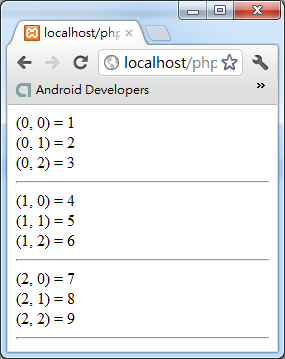 Associative Array
可使用文字指標如下：
$age = array("Peter"=>"35", "Ben"=>"37", "Joe"=>"43");
或
$age['Peter'] = "35";$age['Ben'] = "37";$age['Joe'] = "43";
<?php$age = array("Peter"=>"35", "Ben"=>"37", "Joe"=>"43");foreach($age as $x => $x_value) {  echo "Key=" . $x . ", Value=" . $x_value;  echo "<br>";}?>
Associative Array (Example)
<?php
$prod["p001"]= array("Sony 16G隨身碟", 1200);
$prod["p002"]= array("Asus  802.11g基地台", 3100);
$prod["p003"]= array("Acer 150G外接式硬碟", 2780);
$prod["p004"]= array("Logitech 無線光學滑鼠", 1340);
$prod["p005"]= array("iPhone 5S", 22100);

echo "<ul>";
foreach ($prod as $pid => $pInfo) {
     echo "<li>產品: $pInfo[0], 售價: NT\$$pInfo[1], ";
     echo "<a href=\"addCart.php?id=$pid\">放入購物車</a></li>";
}
echo "</ul>";
?>
陣列存取範例
count函數:

count()函數會傳回由 [陣列名稱] 所指定的陣列元素的個數。
<?php
$s = array(0,15,10,20,17,3,8,10,15,12) ;
$cnt=count($s);
for ($i=1 ; $i<$cnt; $i++){
     echo "銷售員$i : " ;
     $s[0]+=$s[$i] ;
     $p=$s[$i]*20;
     echo "<img src=\"line.png\" width=\"$p\" height=\"10\">";
     echo " $s[$i]<br/>\n" ;
}
echo "總量: $s[0]" ;
?>
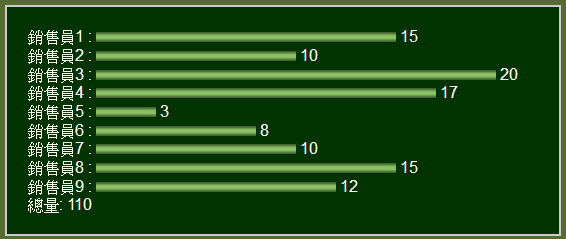 array相關函數
https://www.w3schools.com/PHP/php_ref_array.asp
Array Sorting
其他與Array 相關函式
is_array(): Finds whether a variable is an array
explode(): Split a string by a string, return an array
implode(): Join array elements with a string
preg_split(): Split string by a regular expression
unset(): Unset a given variable
Split Strings by explode( )
<?php
$stStr="安欣藥局,南投縣埔里鎮中山路三段９８號,(04)2906620,112";
$stArr=explode(",", $stStr);
// print_r($stArr);
echo "藥局名稱: {$stArr[0]}<br/>";
echo "地址: {$stArr[1]}<br/>";
echo "剩餘數量: {$stArr[3]}<br/>";
?>
藥局名稱: 安欣藥局地址: 南投縣埔里鎮中山路三段９８號剩餘數量: 112
Array Examples
產生7個介於1~49不重複的數字 (大樂透)
<?php
$numArr=range(1,49);
shuffle($numArr);
$lotos=array_slice($numArr,0,7));
print_r($lotos);
?>
Array ( [0] => 4 [1] => 21 [2] => 13 [3] => 25 [4] => 37 [5] => 7 [6] => 9 )
自定函數
建立函數
參數的傳遞
預設參數值
預設參數值
建立函數
自定函數的格式如下
function  自定函數名稱 ($arg1, $arg2, ... $argn) {
      函數敘述 ;
      return 函數返回值 ;
}
建立函數
自定函數範例
1: <?php
2:  function Pay($price, $amount) {
3:    echo "價格 : $price   <br> 數量 : $amount <br>\n";
4:    echo "金額: ".$price * $amount."<p>" ;
5:  }
6: ?>
7: <html>
8: <title>自定函數</title>
9: <body>
10: <?php
11:	$Price=90 ;
12:	$amount=100 ;
13: 	Pay($Price, $amount) ;     //第一次呼叫函數
14:	$Price=60 ;
15:	$amount=50 ;
16:	Pay($Price, $amount) ;      //第二次呼叫函數
17: ?>
18: </body>
19: </html>
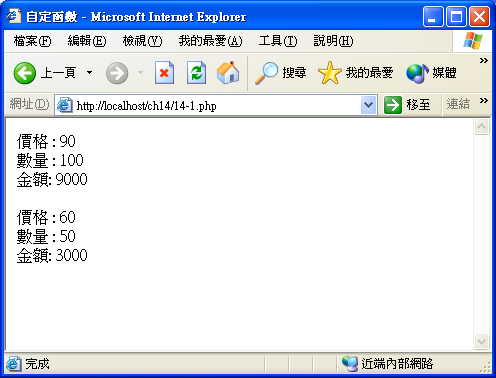 函數有多個回傳值
一般自定函數都只能有「單一回傳值」，而PHP 中可利用list 函數接收「多個回傳值。
範例:
1: <?php
2:    function message() {
3:         echo "函數回傳三個數值.<p>";
4:         return array("Hello", "My", "friend");
5:    }
6: ?>
7: <html>
8: <title>多個回傳值</title>
9: <body>
10: <?php
11:    list($msg1, $msg2, $msg3) = message();
12:    echo "主程式接收多個訊息如下<br>";
13:    echo "$msg1 $msg2 $msg3";
14: ?>
15: </body>
16: </html>
Example
<?php
function cmp($a,$b) {
  if ($a<=$b)
       return array($a, $b);
  else 
       return array($b, $a); 
}
list($s,$g) = cmp(5,2);
echo "$s is smaller than $g";
?>
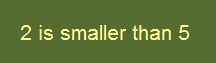 自定函數-參數的傳遞
傳址呼叫 (Call By Value)
	傳值呼叫的方式是由主程式傳遞變數的值給自訂函數的參數
傳值呼叫 (Call By Reference)
傳址呼叫是傳入變數的位址而不是值, 函數參數是接受主程式傳來的一個位址。因此參數會指向原變數
由於 PHP 的預設值不予許使用 call by reference,需修改 php.ini之		allow_call_time_pass_reference = On設定為 on才可以使用.
新版php不再支援！
自定函數-參數的傳遞
<?php
function Pay($Price, $amount, $Total) {
	echo "=========== in Function Pay ======== <br/>" ;
	echo "Price : $Price <br/> Amount : $amount <br/>\n";
	$Total=$Price * $amount ;
	echo "Total in Function Pay : $Total  <p>\n" ;
}
?>
<html>
<title>傳值呼叫</title>
<body>
<?php
	$Price=90 ;
	$amount=100 ;
	$Total=0 ;
	Pay($Price, $amount, $Total) ;
	echo "============== in Main ===========<br/>" ;
	echo "Price : $Price <br/> Amount : $amount <br/>\n";
	echo "Total in main       : $Total<br/>" ;
?>
</body>
</html>
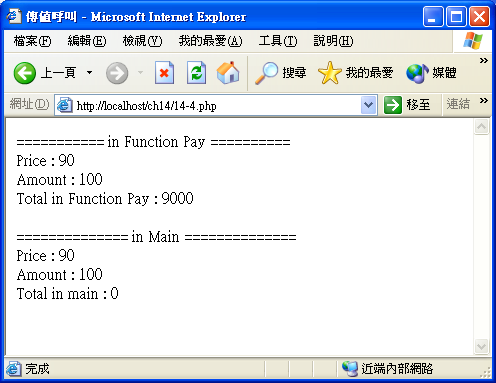 自定函數-參數的傳遞
傳址呼叫 (Call By Reference)-Type 1
放 function 定義的參數: ‘&’ 寫在函數參數列。
1: <?php
2:  function Pay($Price, $amount, &$Total) {
3:      	echo "=========== in Function Pay ========== <br>" ;
4:      	echo "Price : $Price <br> Amount : $amount <br>\n";
5:      	$Total=$Price * $amount ;
6:      	echo "Total in Function Pay : $Total  <p>\n" ;
7:  }
8: ?>
9: <html>
10: <title>傳址呼叫</title>
11: <body>
12: <?php
13:	$Price=90 ;
14:	$amount=100 ;
15: 	$Total=0 ;
16:	Pay($Price, $amount, $Total) ;
17:	echo "============== in Main ==============<br>" ;
18:	echo "Price : $Price <br> Amount : $amount <br>\n";
19:	echo "Total in main       : $Total<br>" ;
20: ?>
21: </body>
22: </html>
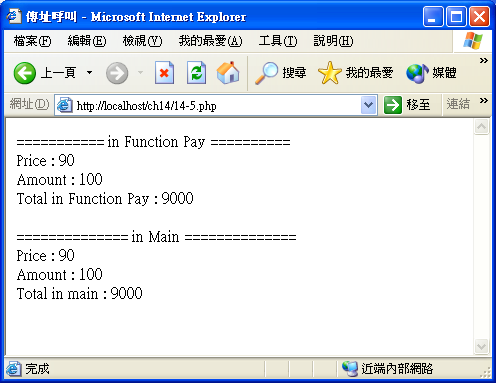 自定函數-參數的傳遞
傳址呼叫 (Call By Reference)-Type 2
呼叫函數時決定如何傳遞參數:傳值或傳址呼叫。
1: <?php
2:   function Pay($price, $amount, $total) {
3:   	echo "Price : $price   Amount : $amount <br>\n";
4:	$total=$price * $amount ;
5:	echo "Total in Function Pay : $total  <br>\n" ;
6:	echo "<p>\n" ;
7:   }
8: ?>
9: <html>
10: <title>選擇傳遞方式</title>
11: <body>
12: <?php
13:	$Price=90 ;
14: 	$amount=100 ;
15:	$Total=0 ;
16:	Pay($Price, $amount, $Total) ;
17:	echo "Total in main : $Total  <== 傳值呼叫<hr><p>\n" ;
18:	Pay($Price, $amount, &$Total) ;
19:	echo "Total in main : $Total  <== 傳址呼叫<hr>" ;
20: ?>
21: </body>
22: </html>
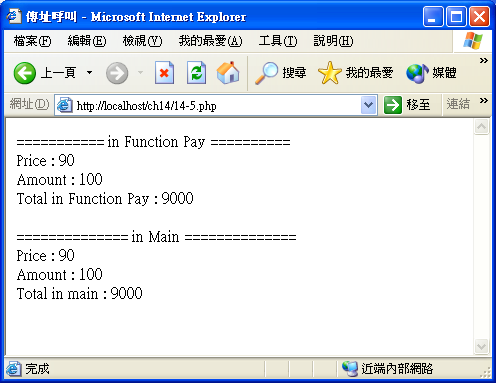 預設參數值
在自訂函數撰寫時可以事先給予參數一個預設值, 當主程式呼叫函數時有二種選擇。
主程式有傳值給函數: 則函數中參數值即以主程式傳入的值代入。
主程式沒有傳值給函數: 則以函數將以函數定義的預設值帶入參數。
預設參數值 注意事項:
第一點, 預設值必須是一個常數, 不可以是變數。
第二點, 預設值的參數必須是在參數列的右邊開始, 由右向左延伸。這一點很容易理解, 如果有一函數如下   錯誤示範 
	function test ($a=10, $B)
預設參數值 範例
1: <?php
2:  function Pay($price, $amount, $discount=0.8) {
3:	echo "價格 : $price 元<br>" ;
4:	echo "數量 : $amount 個<br>" ;
5:	$showcnt=$discount*10 ;
6:	echo "折扣 : $showcnt 折<br> " ;
7:	return $price*$amount*$discount ;
8:  }
9: ?>
10: <html>
11: <title>預設參數</title>
12: <body>
13: <?php
14:	$Price=100 ;
15:	$amount=8 ;
16:	echo "特別折扣：<br>" ;
17:	$Discount=0.5 ;
18:	$cost=Pay($Price, $amount, $Discount) ;  //傳入$Discount參數
19:	echo "總價 : $cost 元<p>\n" ;
20:	echo "一般折扣：<br>" ;
21:	$cost=Pay($Price, $amount) ;//未傳入$Discount, 以預設值帶入
22:	echo "總價 : $cost 元" ;
23: ?>
24: </body>
25: </html>
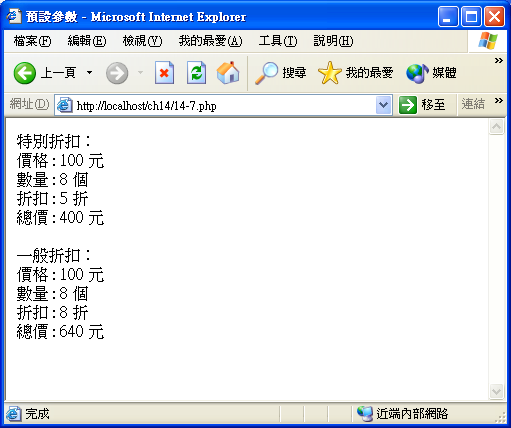 可變長度參數
一種參數傳輸技巧, 可不需先行宣告自訂函數的參數值
配合可變長度參數擷取參數時所使用的函數.
func_num_args() 會傳回傳入參數的個數.
func_get_args(n) 會傳回第 n 個參數, 參數是由第 0 個開始計算. 如果 n 值大於參數個數則會傳回 False.
func_get_args() 將所有參數以陣列方式傳出.
可變長度參數範例
1: <?php
2:  function var_len(){
3:       $n=func_num_args();
4:       echo "總共傳入".$n."個參數<br/>";
5:       echo "參數內容如下<br/>";
6:       $op=func_get_args();
7:       for ($i=0; $i<$n; $i++){
8:          echo "- $op[$i] <br/>";
9:       }
10: }
11: ?>
12: <html>
13: <title>可變長度參數</title>
14: <body>
15: <?php
16:   echo "2個參數 <br/>";
17:   var_len(10,20);
18:   echo "<p>";
19:   echo "3個參數 <br/>";
20:   var_len("Hello","My","Friend");
21: ?>
22: </body>
23: </html>
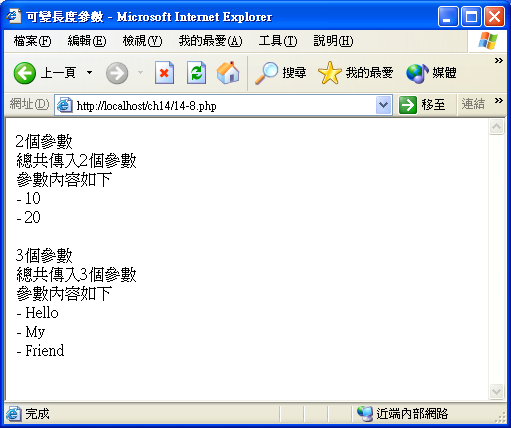